CHỦ ĐỀ 2
PHÉP CỘNG, PHÉP TRỪ TRONG PHẠM VI 20
BÀI 13
BÀI TOÁN VỀ NHIỀU HƠN, ÍT HƠN MỘT SỐ ĐƠN VỊ
Giải bài toán về nhiều hơn một số đơn vị
Có 6 bông hoa màu đỏ, số bông hoa màu vàng nhiều hơn số bông hoa màu đỏ là 3 bông. Hỏi có bao nhiêu bông hoa màu vàng?
6
Nhiều hơn 3
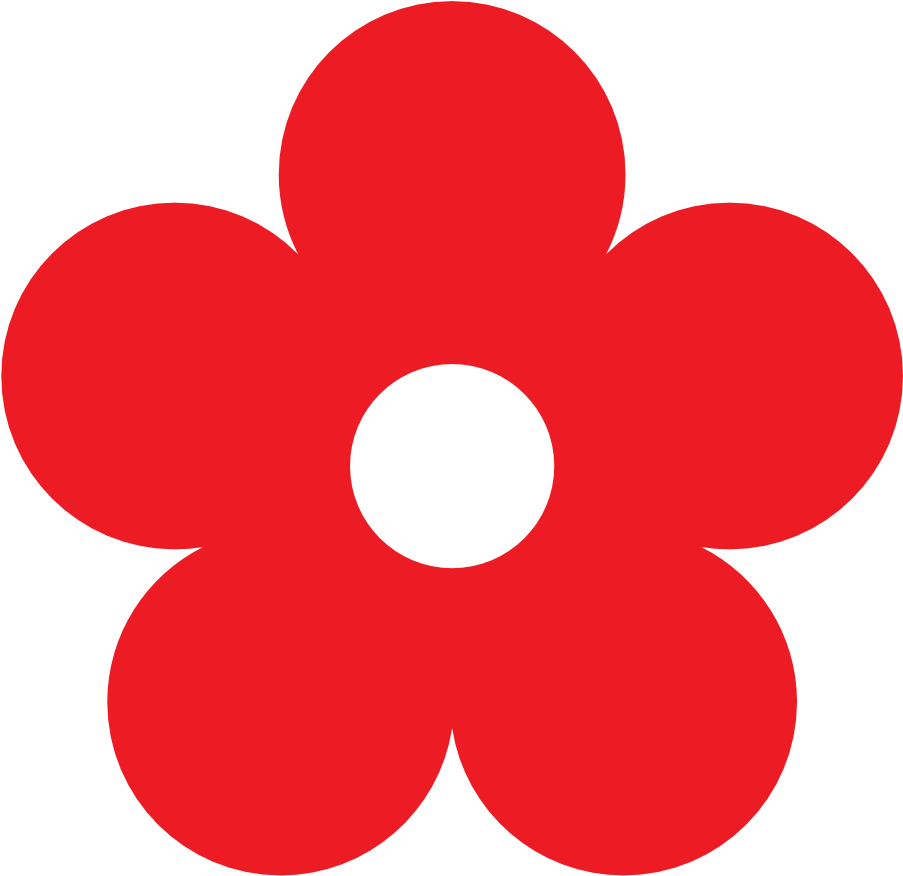 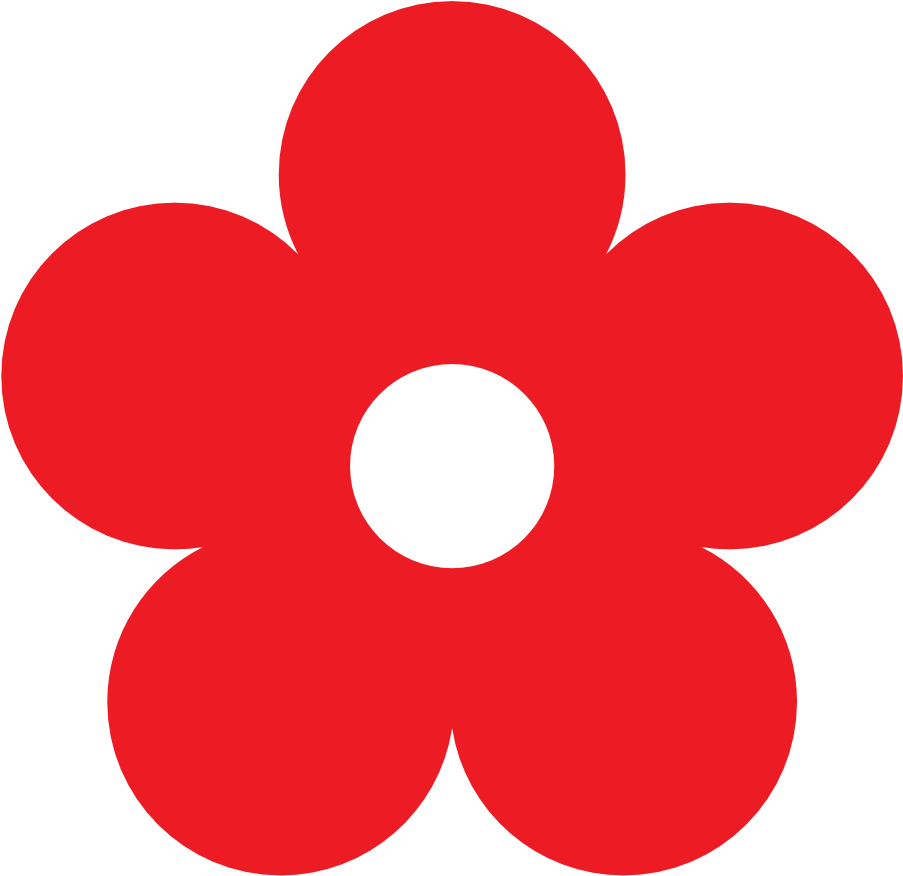 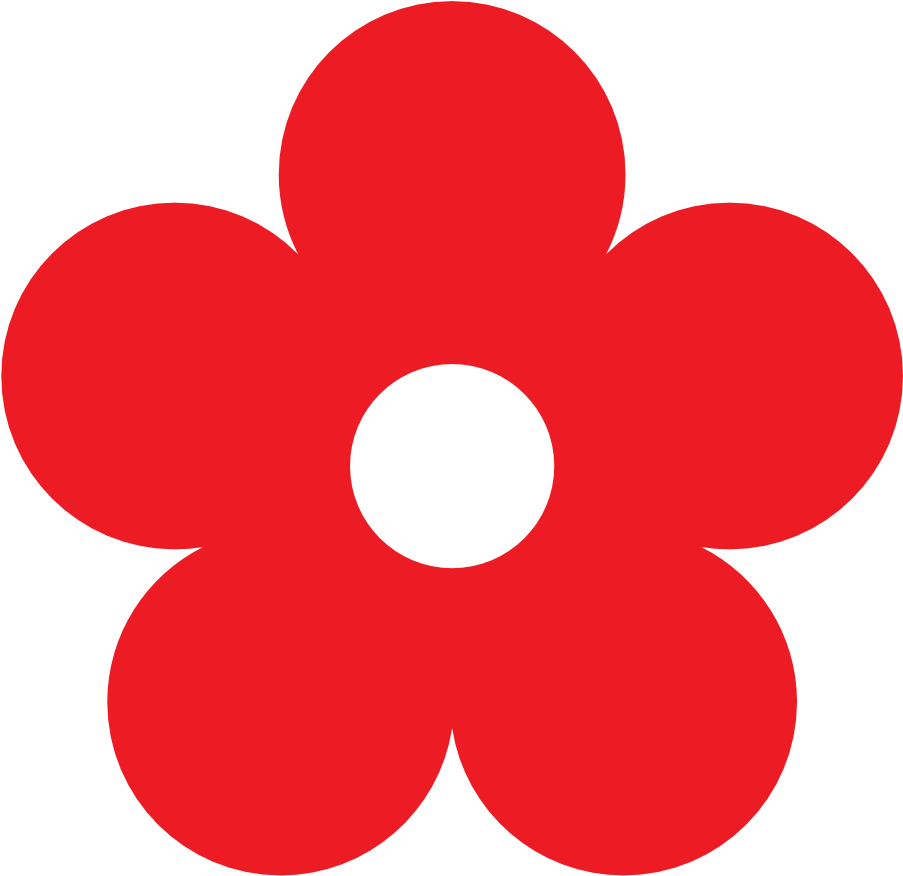 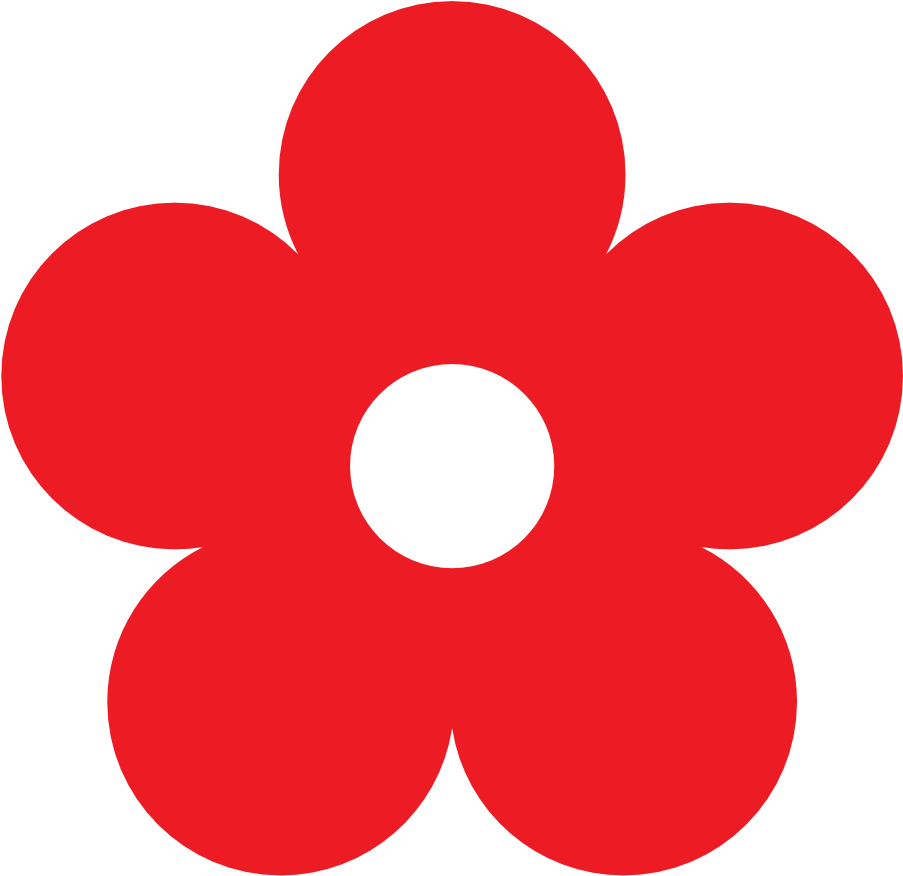 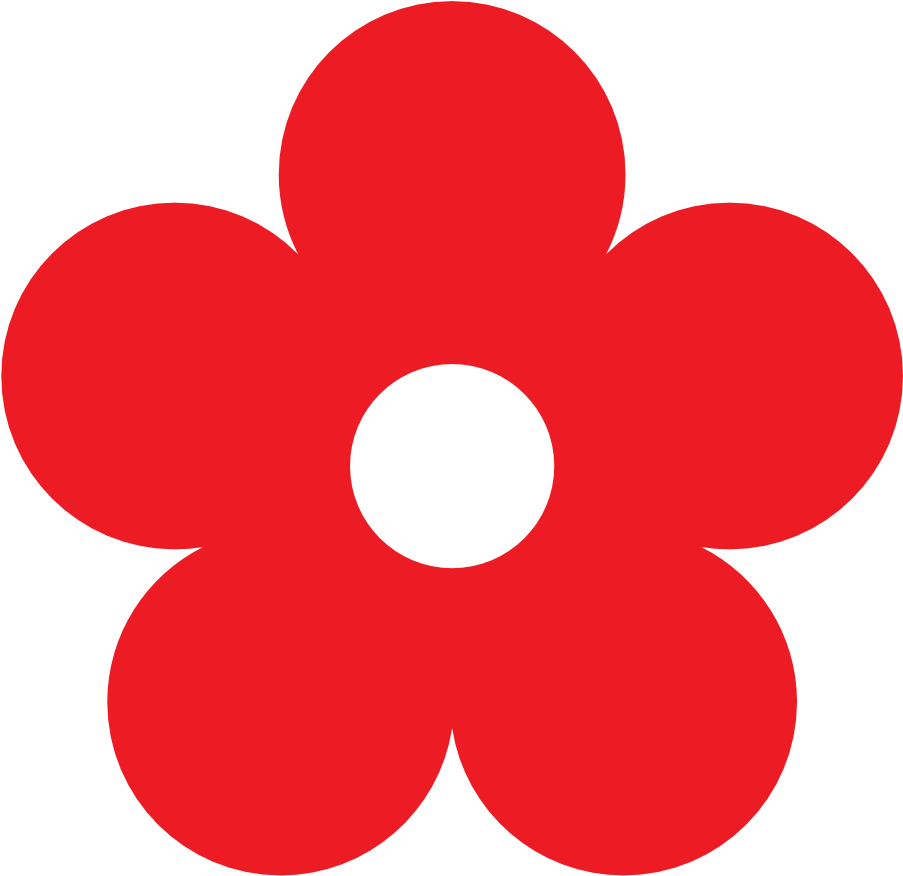 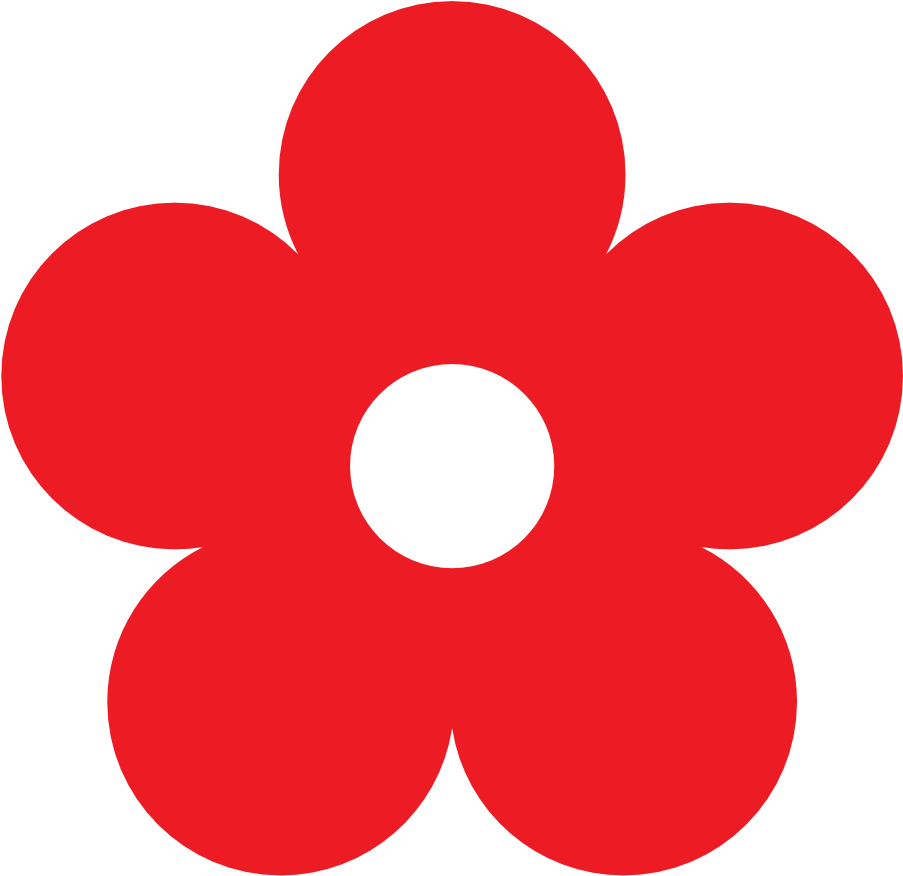 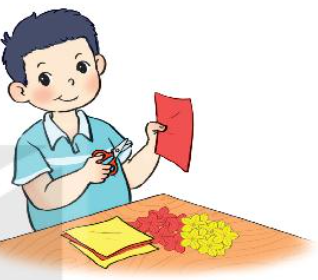 Bài giải
Số bông hoa màu vàng là:
6 + 3 = 9 (bông)
Đáp số: 9 bông hoa.
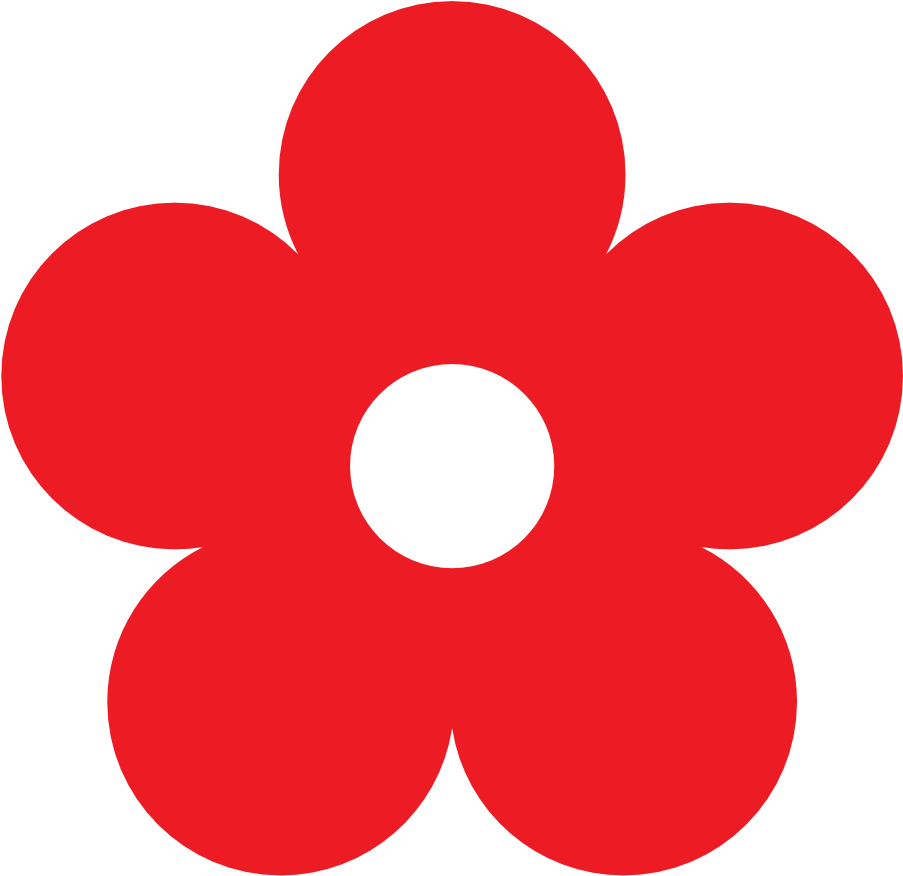 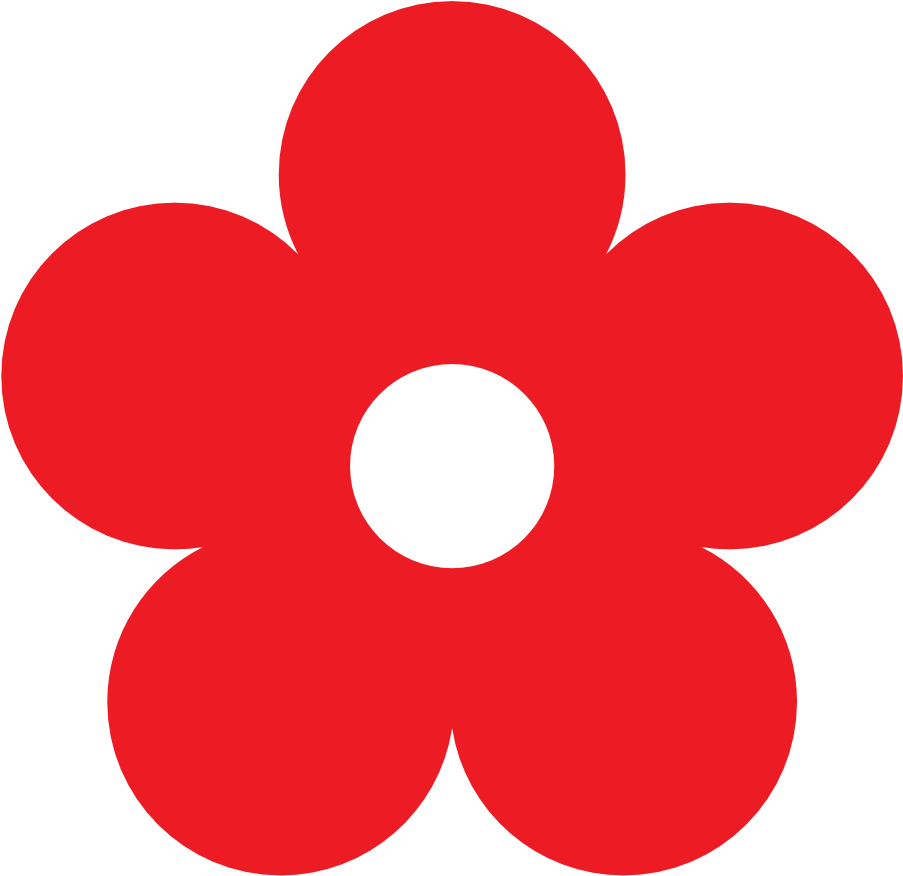 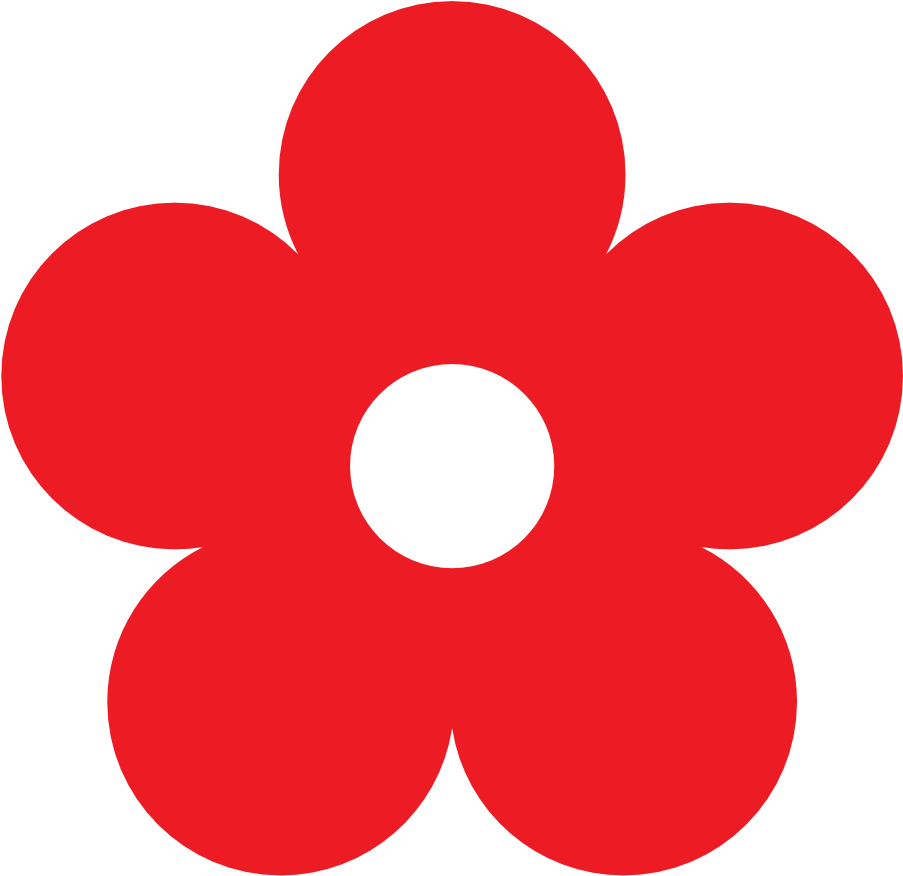 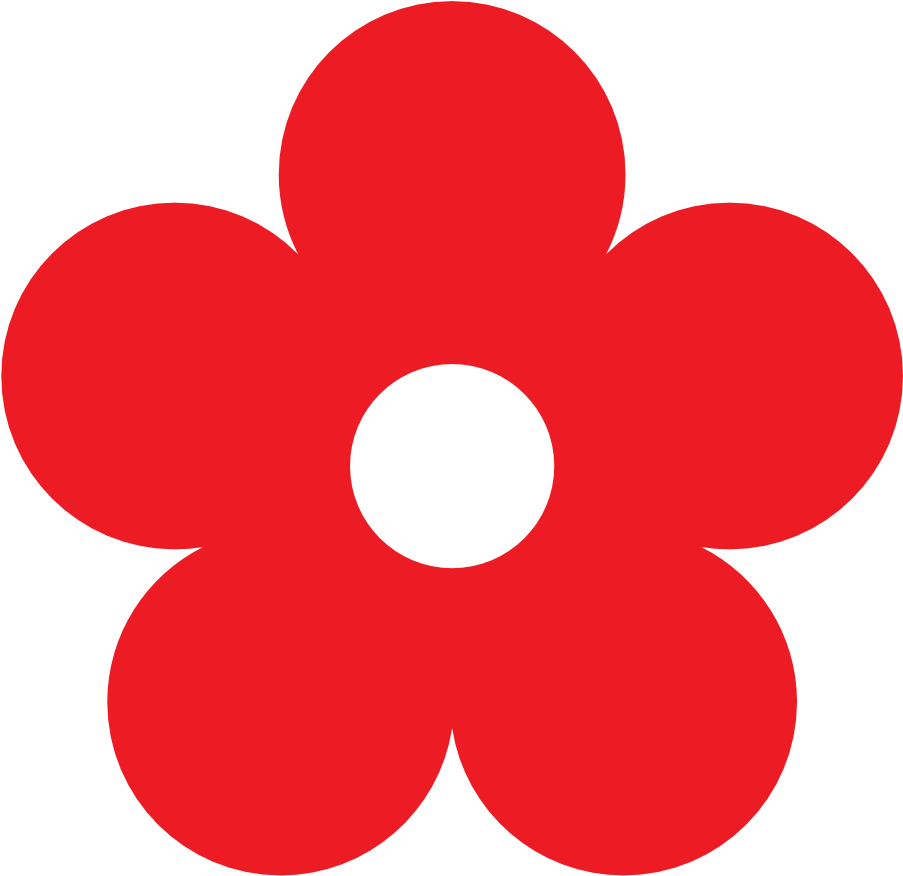 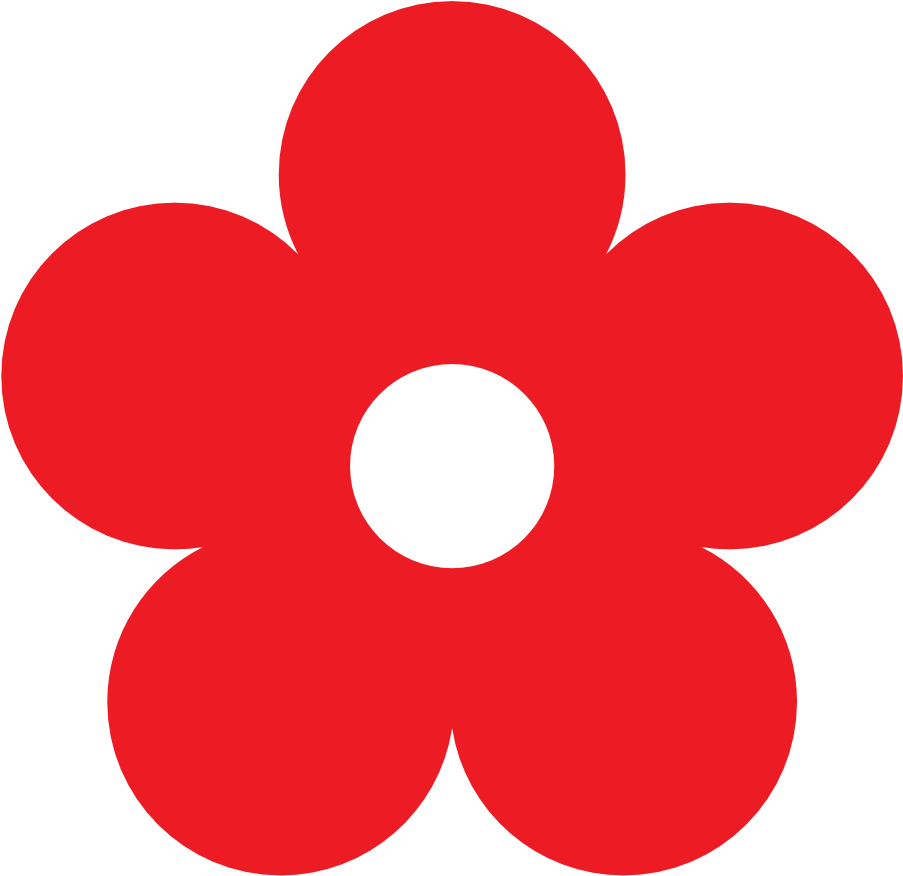 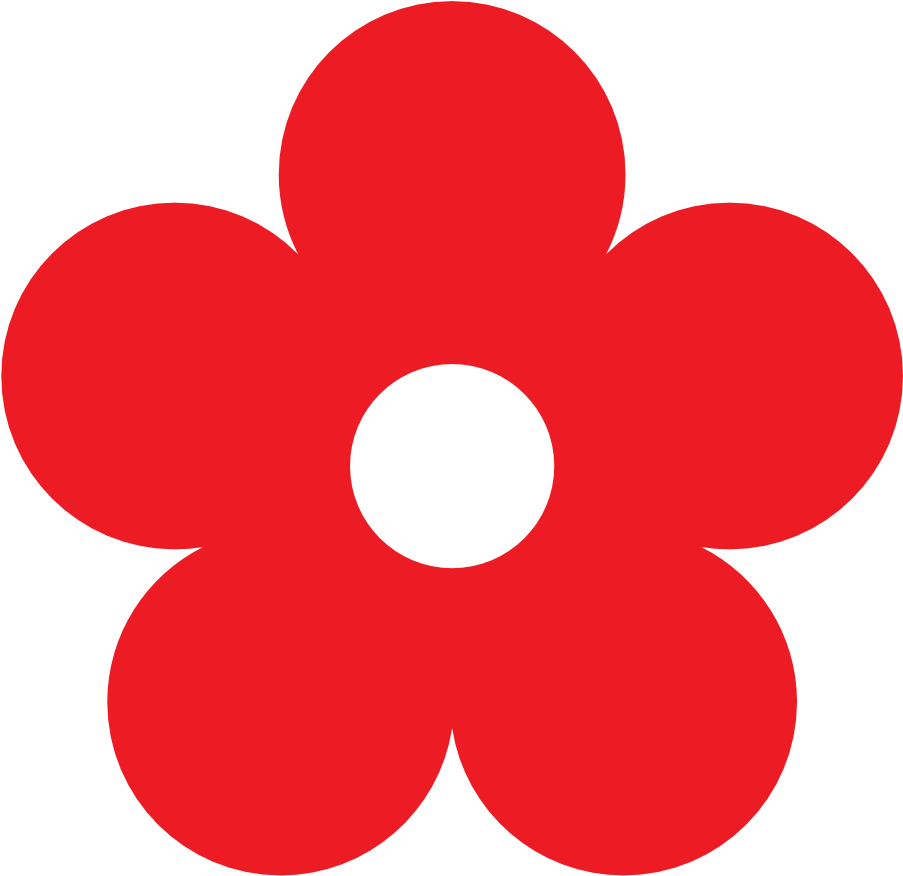 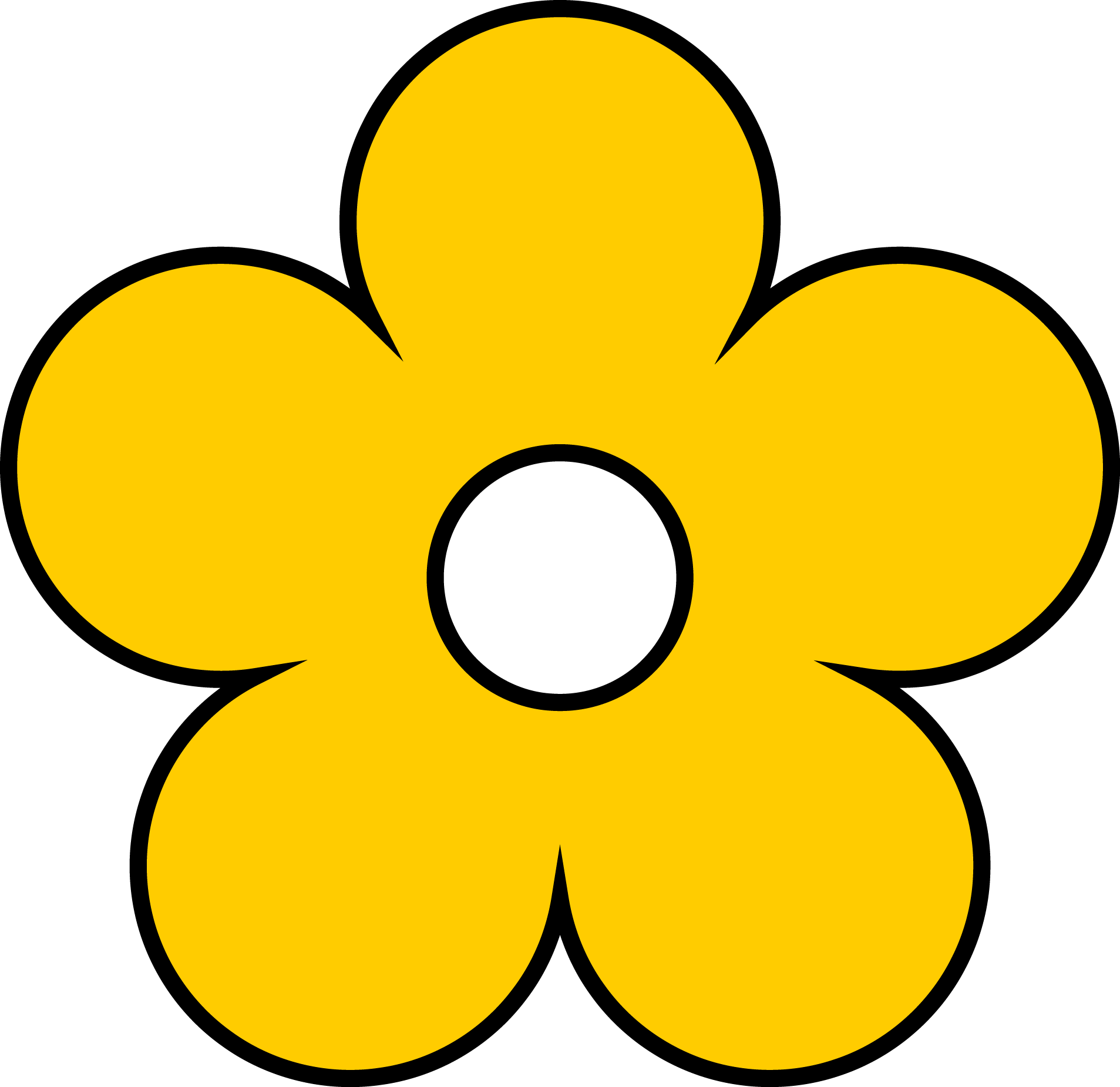 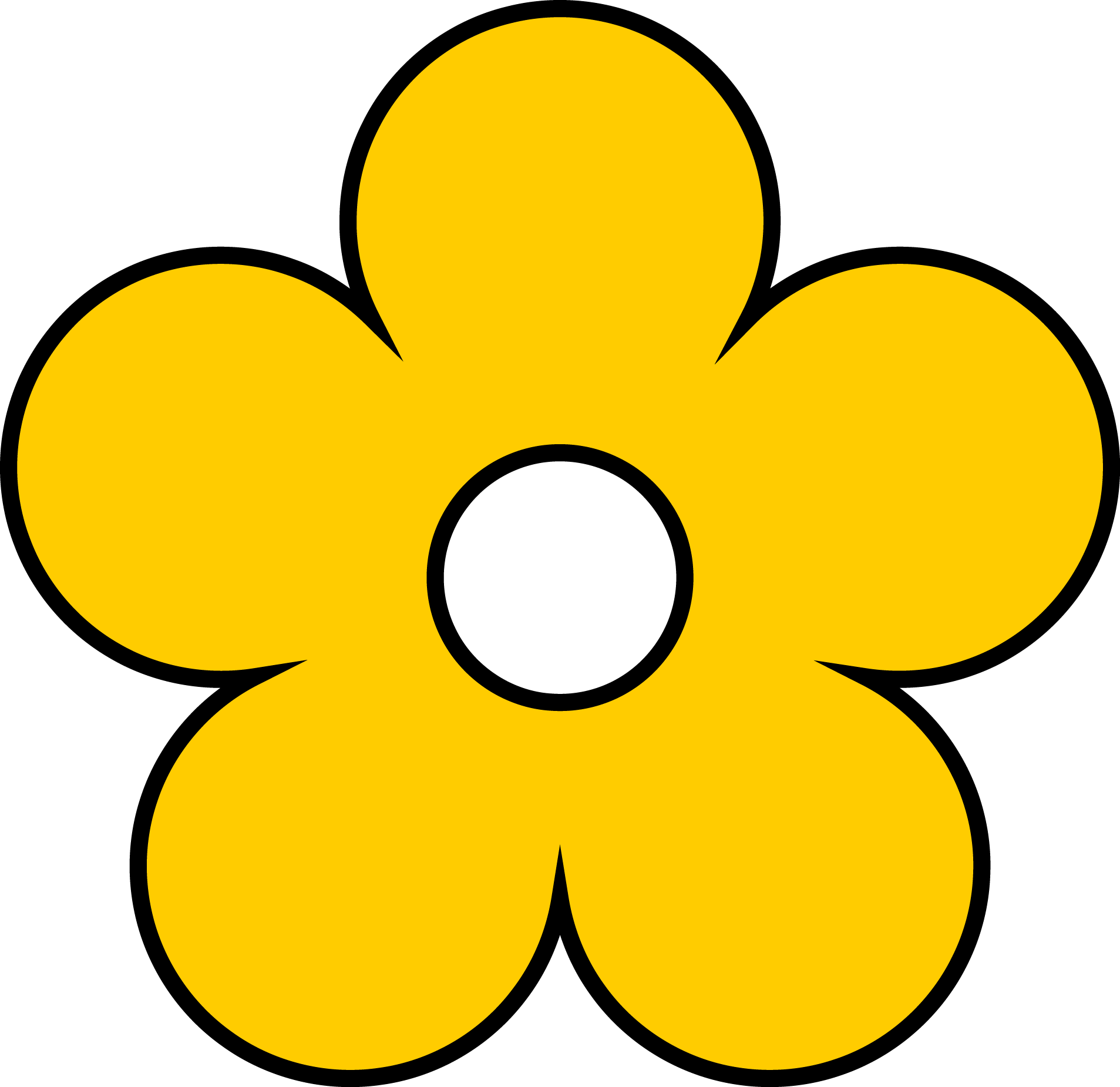 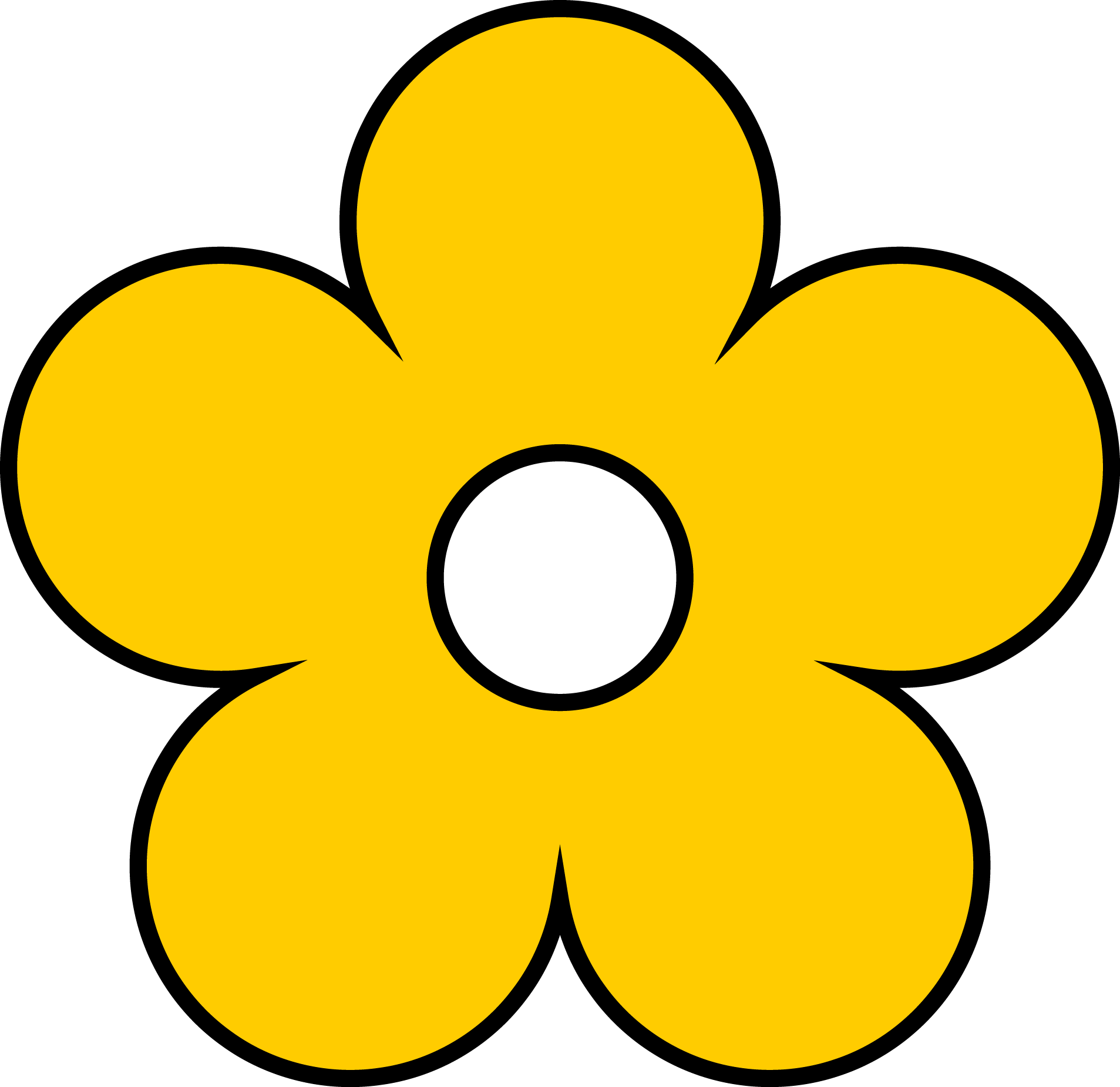 ?
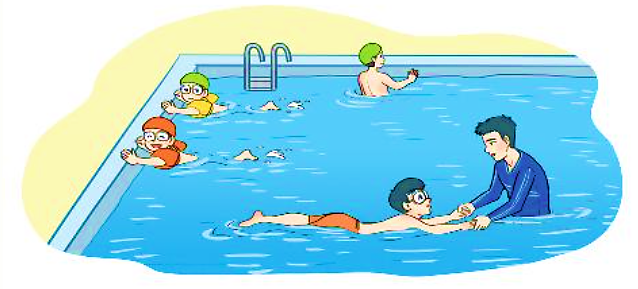 Trong một lớp học bơi có 9 bạn nam, số bạn nữ nhiều hơn số bạn nam là 2 bạn. Hỏi lớp học bơi có bao nhiêu bạn nữ?
1
Bài giải
Số bạn nữ của lớp học bơi là:
                           (bạn)
Đáp số:          bạn nữ.
Tóm tắt
Nam: 9 bạn
Nữ nhiều hơn nam: 2 bạn
Nữ: … bạn?
?
?
?
+            =
+        =
?
?
?
11
2
9
11
?
Trên sân có 14 con gà, số vịt nhiều hơn số gà là 5 con. Hỏi trên sân có bao nhiêu con vịt?
2
Tóm tắt
Gà: 14 con
Vịt nhiều hơn gà: 5 con
Vịt: … con?
5
Bài giải
Số con vịt trên sân là:
                                       (con)
Đáp số:          con vịt.
14
=
19
+
19
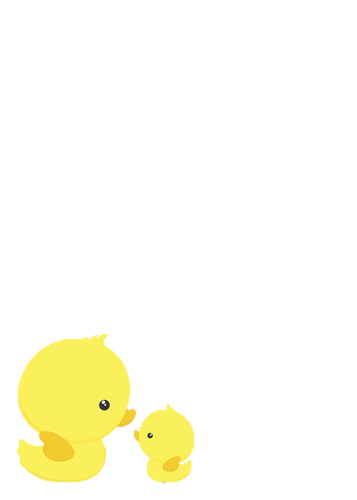 ?
?
?
?
?
?
?
?
+            =
?
Giải bài toán về ít hơn một số đơn vị
Mai gấp được 8 cái thuyền, Nam gấp được ít hơn Mai 2 cái.
Hỏi Nam gấp được mấy cái thuyền?
Ít hơn 2
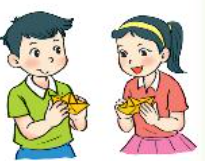 8
Mai:
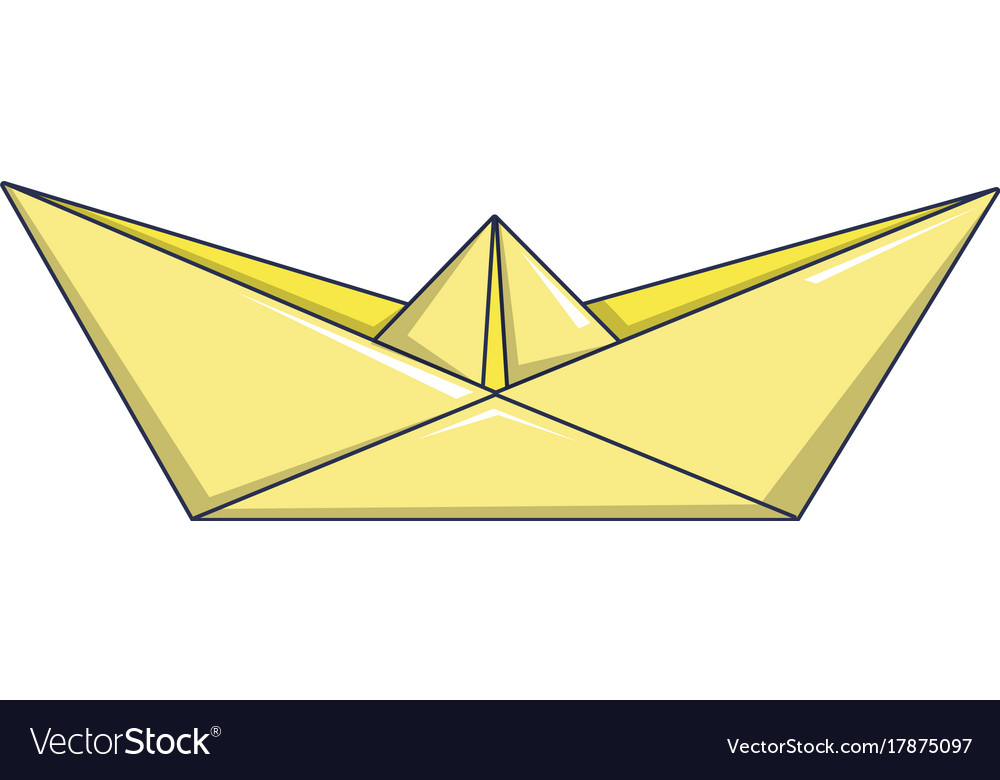 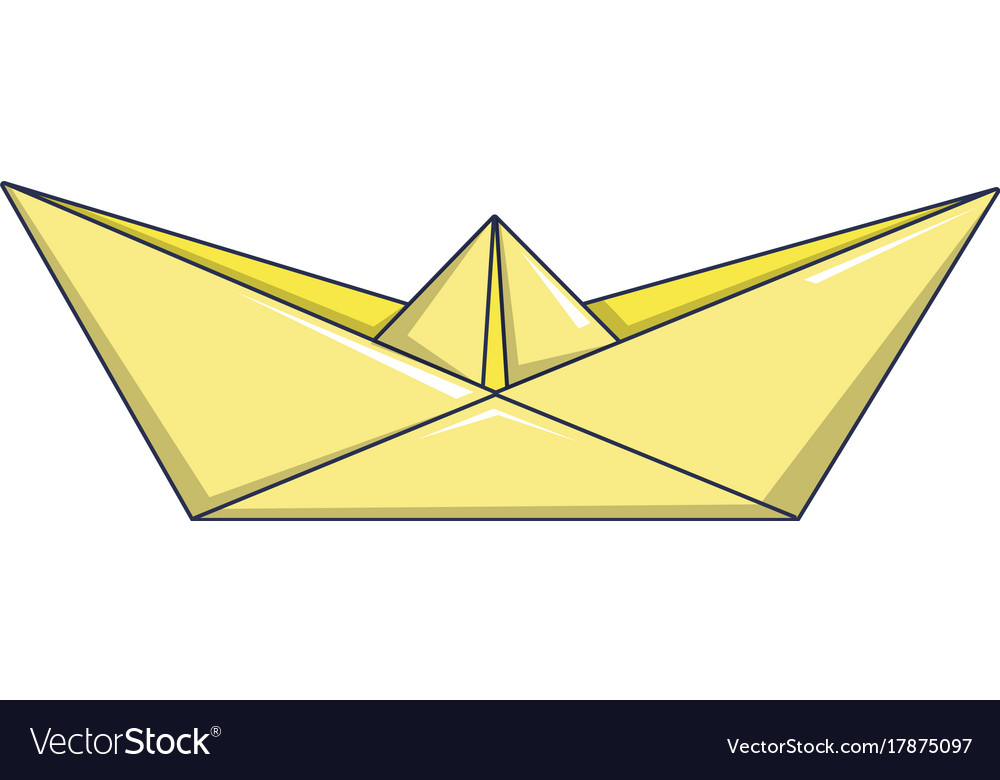 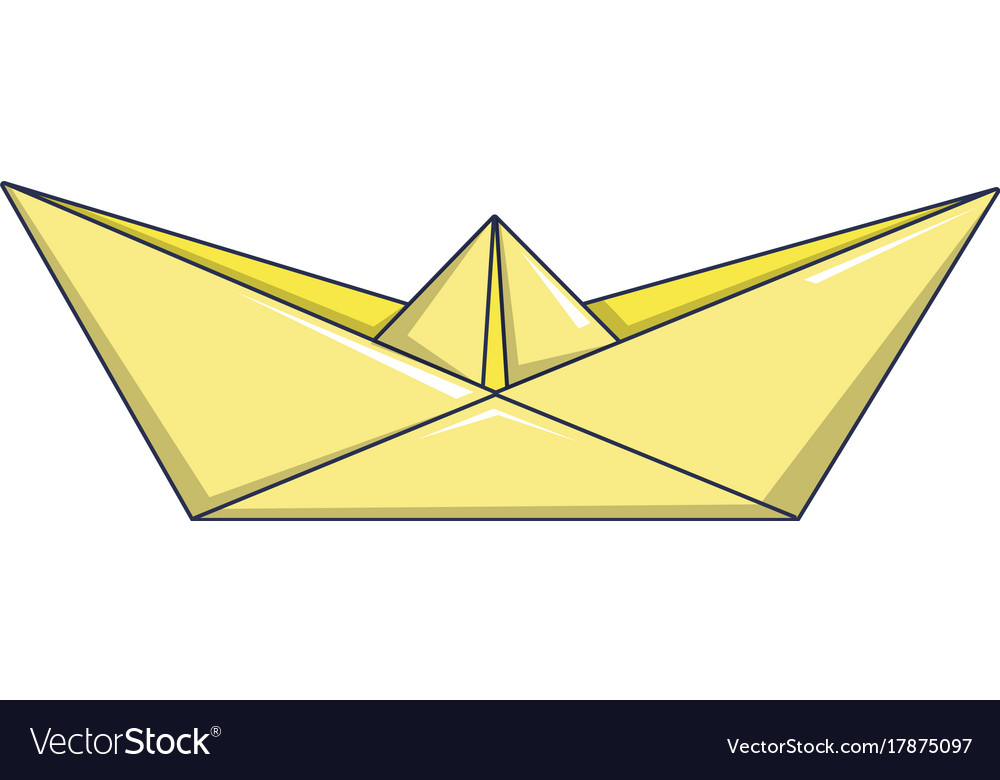 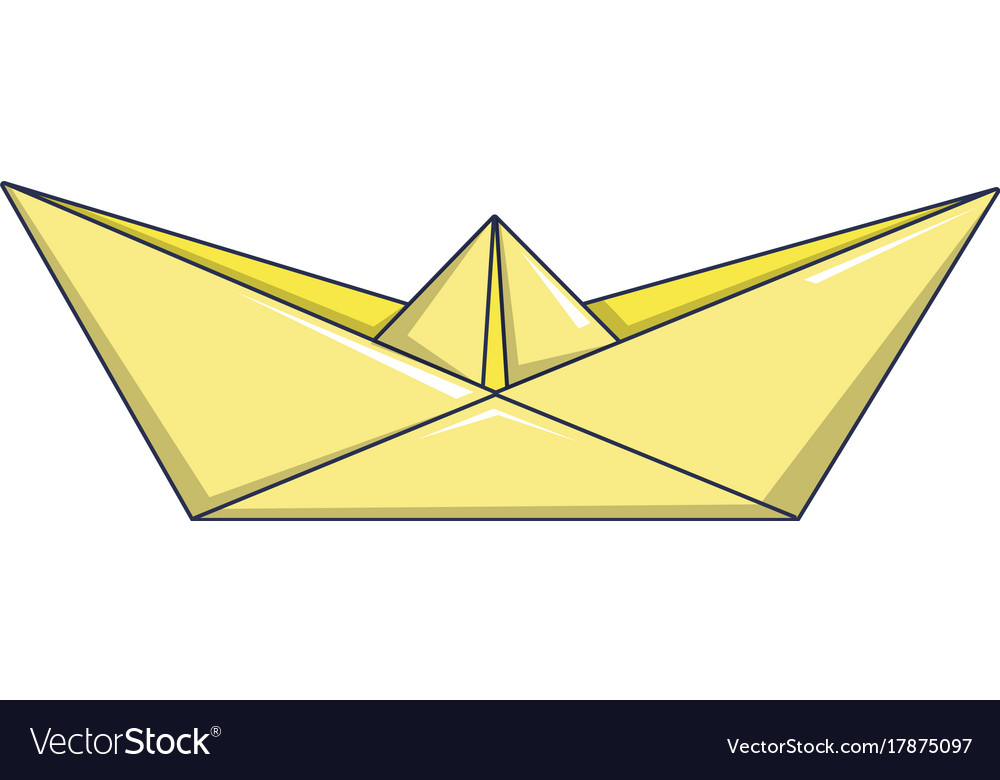 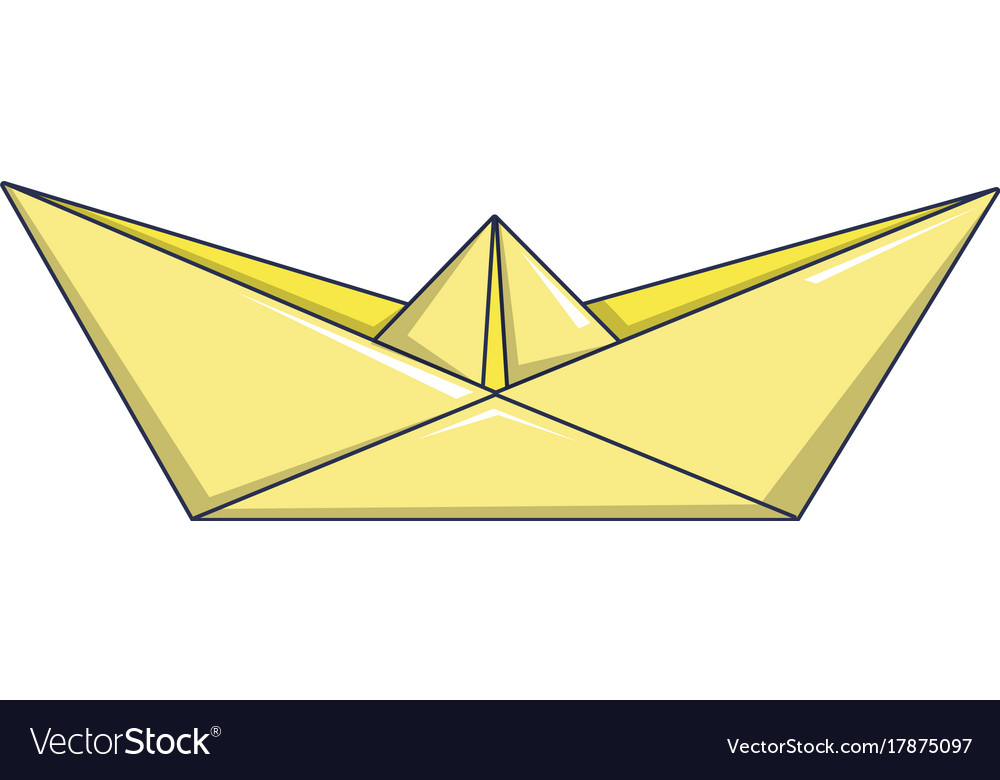 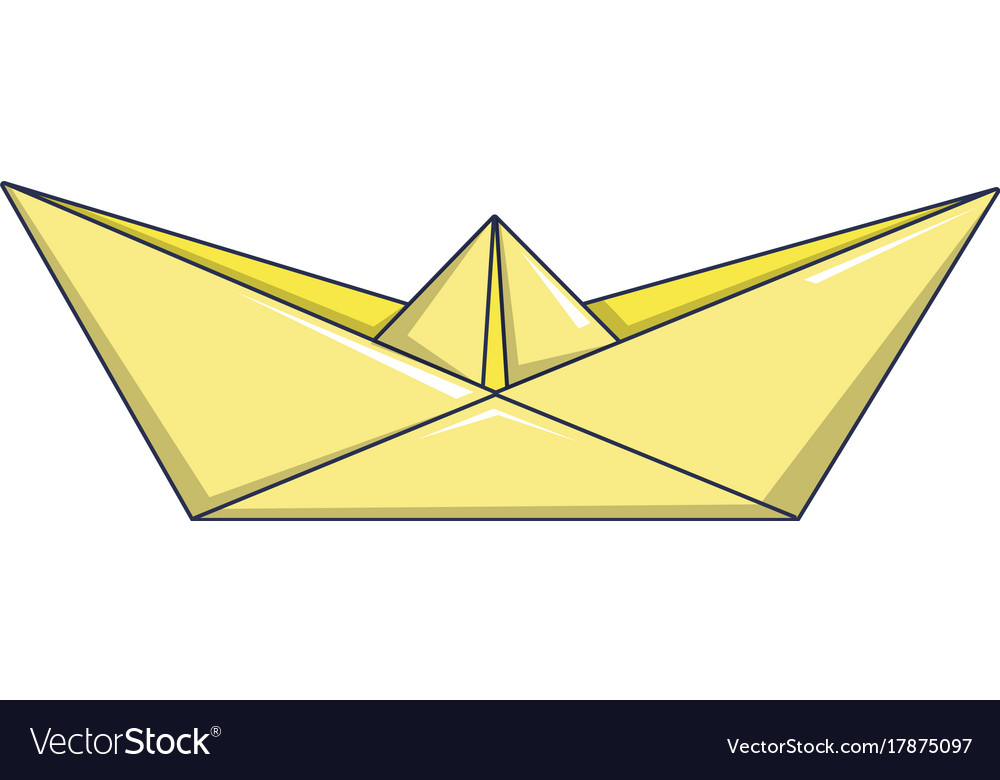 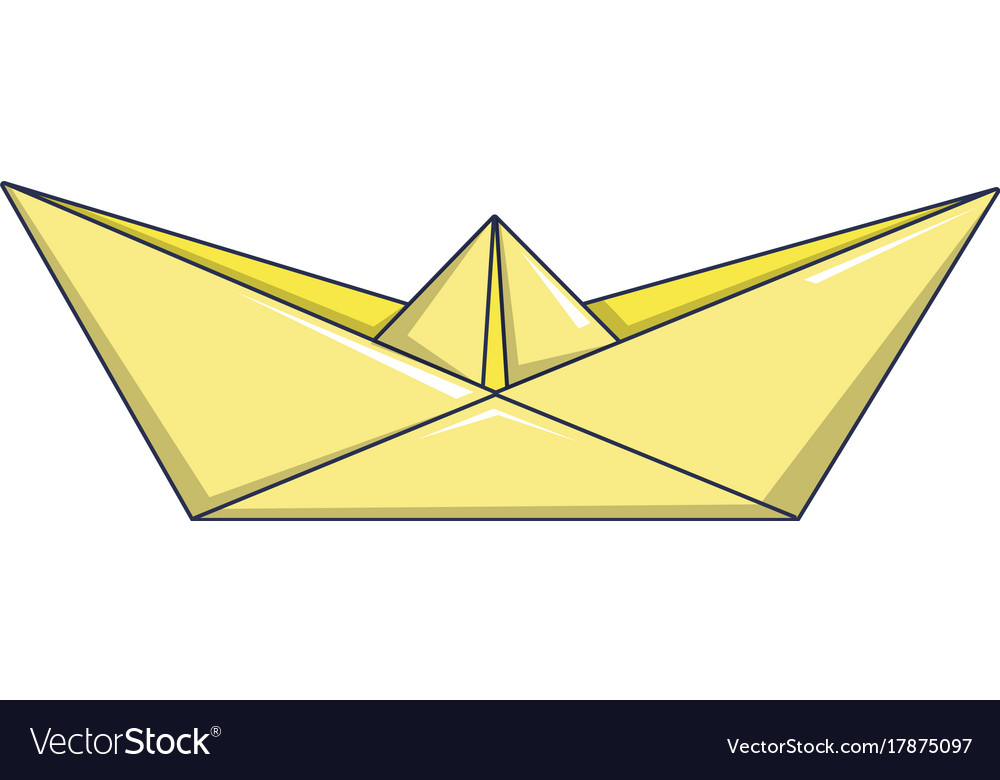 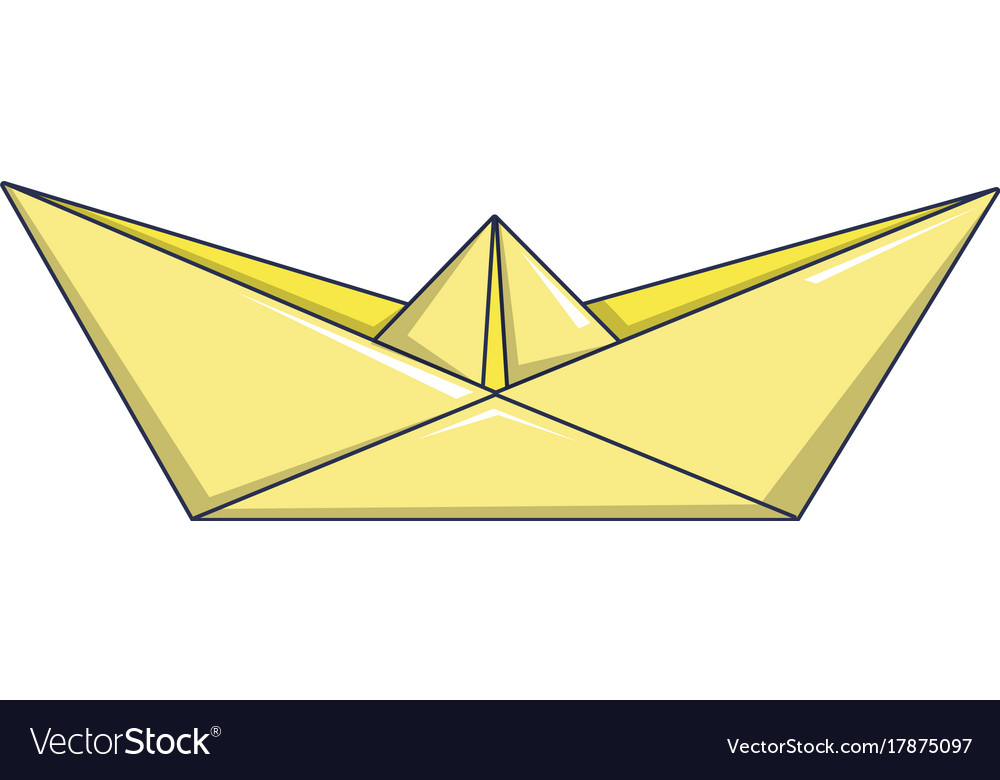 Nam:
Bài giải
Số thuyền Nam gấp được là:
8 – 2 = 6 (cái)
Đáp số: 6 cái thuyền.
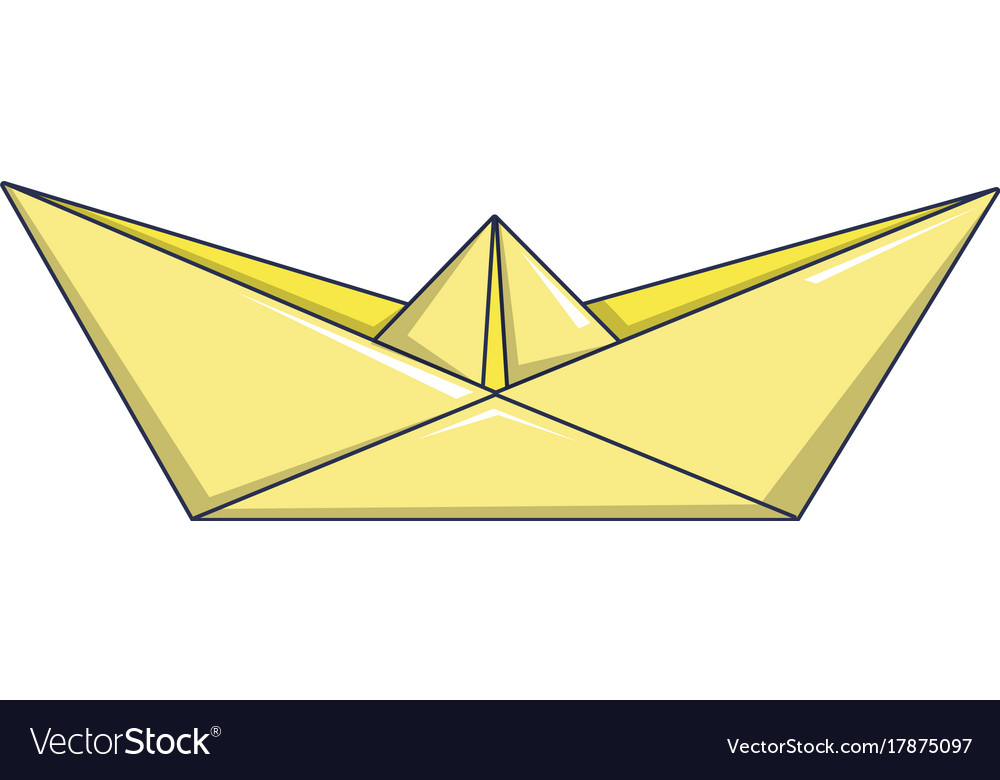 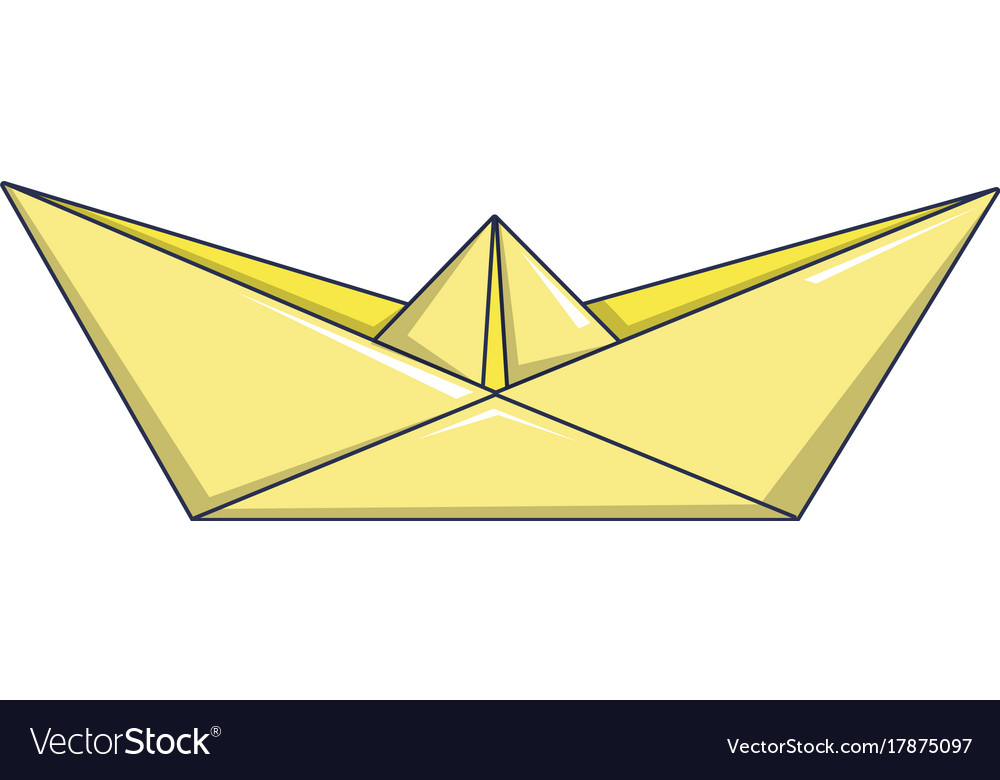 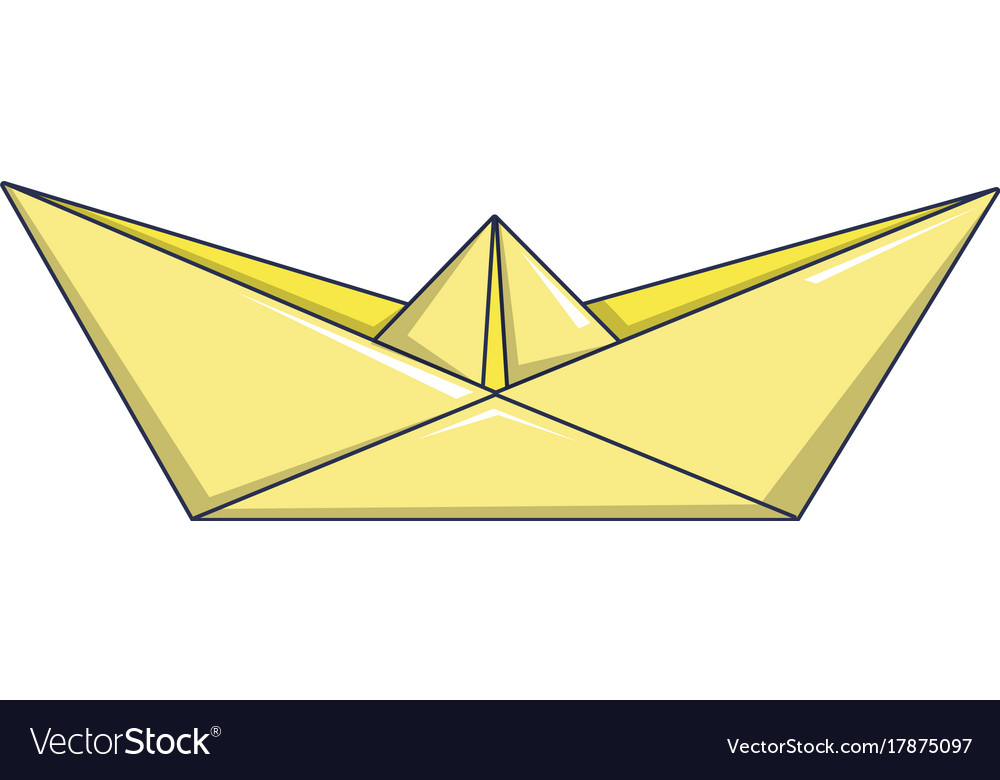 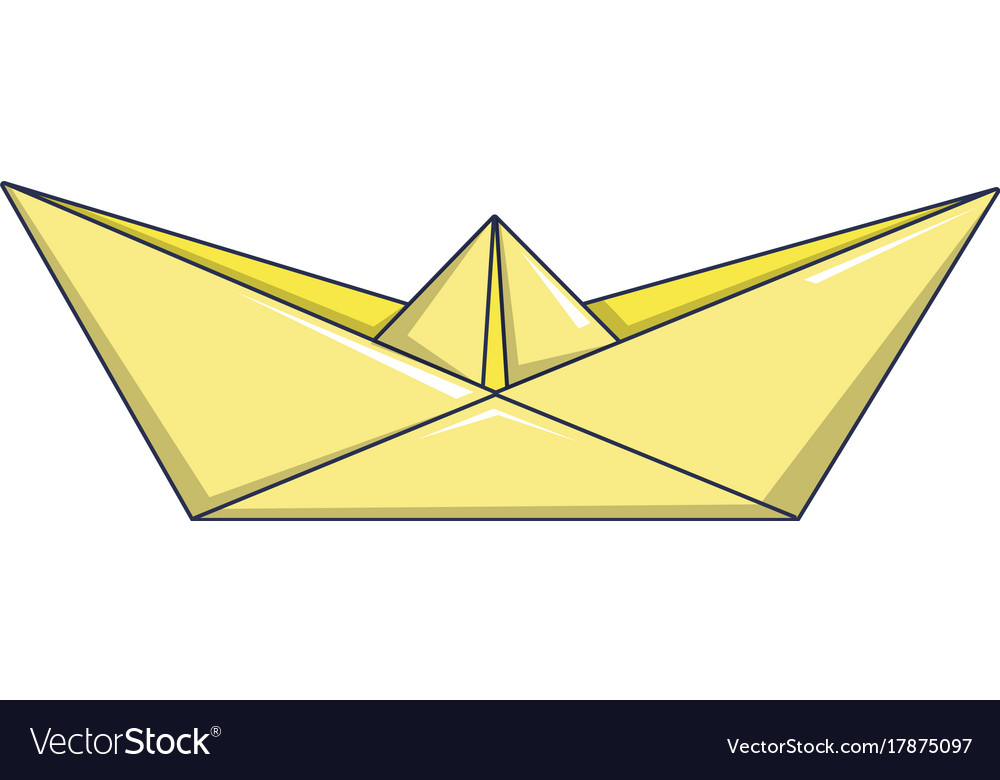 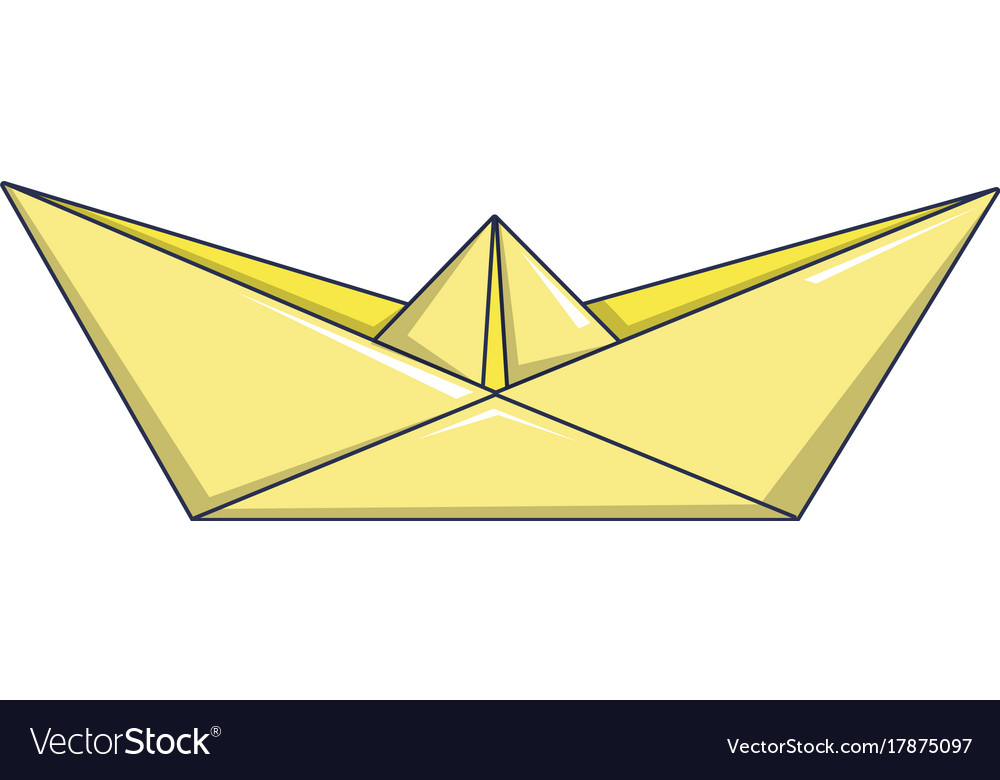 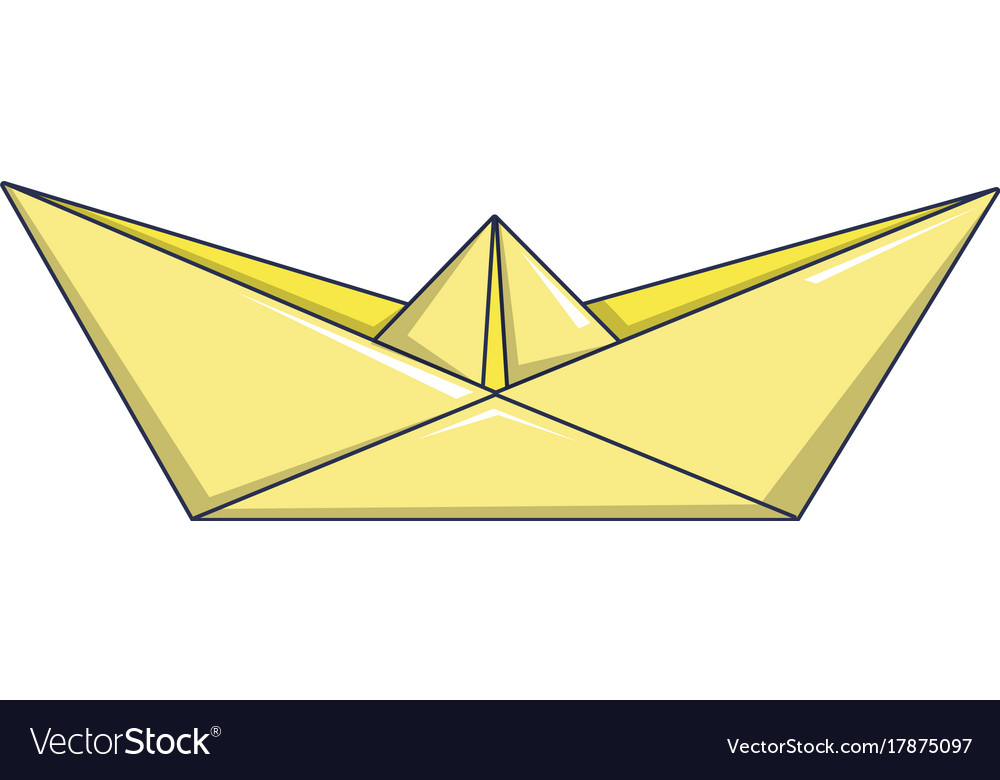 ?
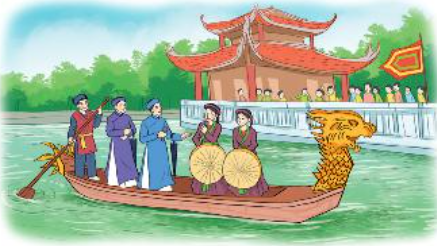 Trong hội thi hát quan họ, thôn Thượng tham gia 9 tiết mục, thôn Hạ tham gia ít hơn thôn Thượng 3 tiết mục. Hỏi thôn Hạ tham gia bao nhiêu tiết mục?
Bài giải
Số tiết mục thôn Hạ tham gia là:
                                   (tiết mục)
Đáp số:       tiết mục.
Tóm tắt
Thôn Thượng: 9 tiết mục
Thôn Hạ ít hơn thôn Thượng: 3 tiết mục
Thôn Hạ: … tiết mục?
-        =
?
?
?
6
3
9
6
?
1
Giải bài toán theo tóm tắt sau:
Tóm tắt
Tàu thứ nhất: 20 thùng hàng
Tàu thứ hai nhiều hơn tàu thứ nhất: 8 thùng hàng
Tàu thứ hai: … thùng hàng?
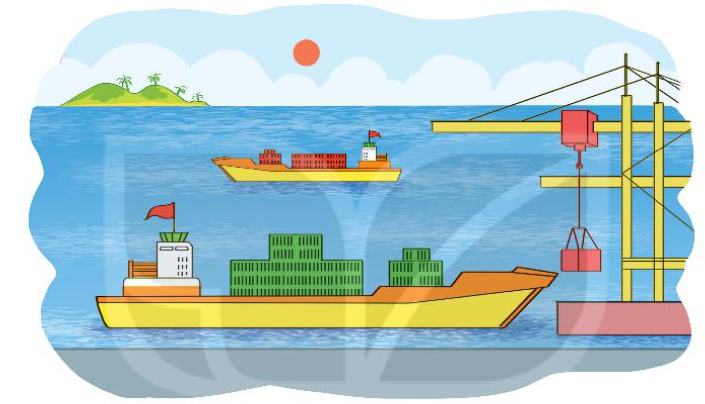 Bài giải
Số thùng hàng tàu thứ hai có là:
20 + 8 = 28 (thùng hàng)
Đáp số: 28 thùng hàng.
Trong ngày hội cồng chiêng, đội Một có 11 người tham gia, đội Hai có số người tham gia ít hơn đội Một là 4 người. Hỏi đội Hai có bao nhiêu người tham gia ngày hội?
2
Tóm tắt
Đội Một: 11 người
Đội Hai ít hơn đội Một: 4 người
Đội Hai: … người?
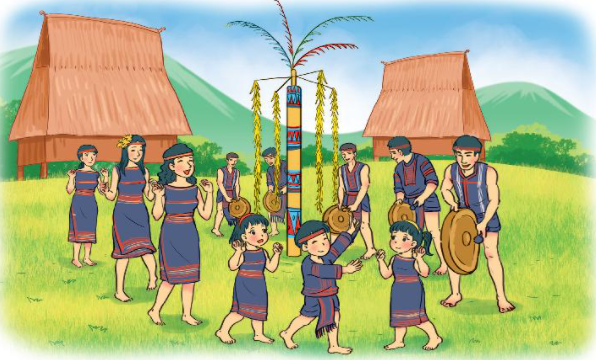 Bài giải
Số người tham gia của đội Hai là:
11 – 4 = 7 (người)
Đáp số: 7 người.